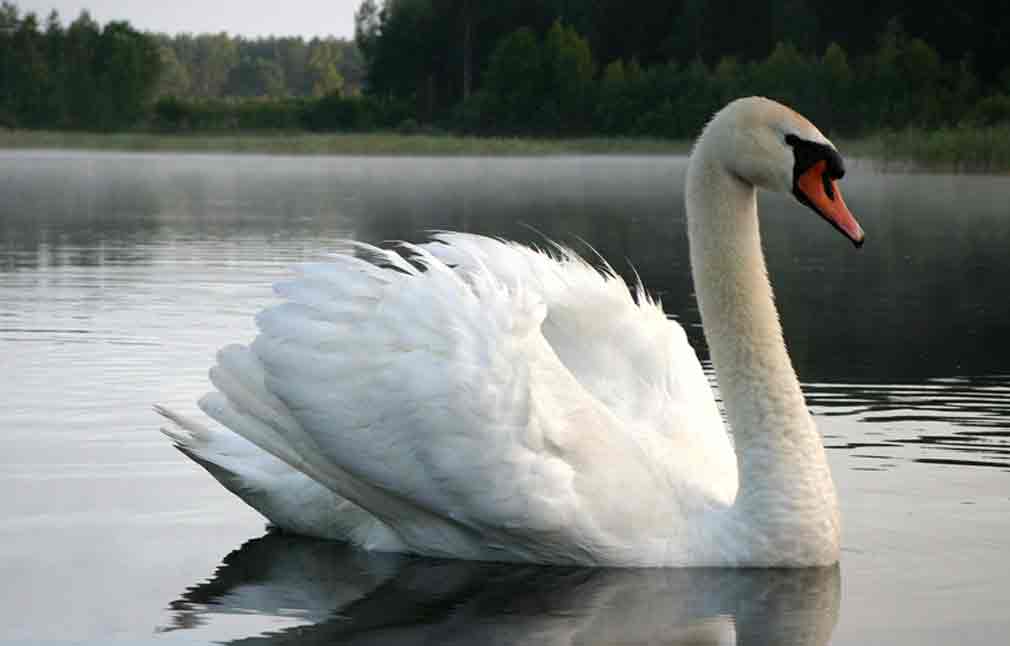 Сочинение по картине Михаила Александровича Врубеля «Царевна- Лебедь»
МОБОУ «СШ №30 с УИОП» 
Учитель начальных классов:
Голубева Н.А.
г. Нижневартовск, 2022г.
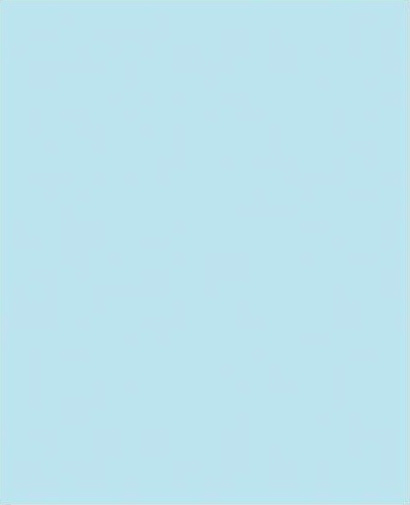 Дорогой ученик!
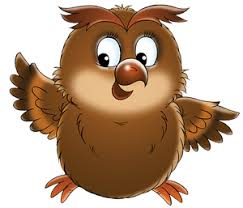 Тебе необходимо самостоятельно изучить данную презентацию по теме: Картина Михаила Александровича Врубеля  «Царевна – Лебедь». В данной презентации ты найдешь много интересного. Обращай внимание на условные знаки, они тебе помогут. Не забывай отдыхать после выполнения каждого задания. 
Желаю удачи!
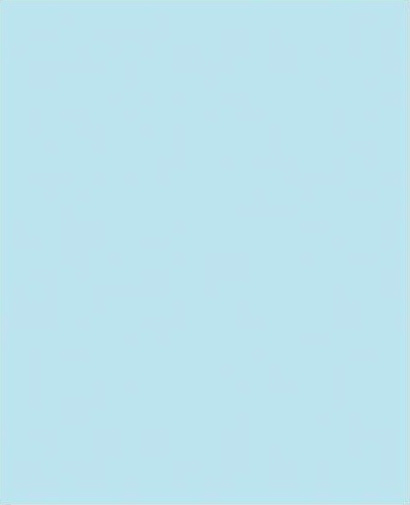 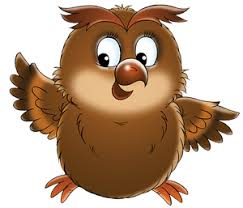 Навигация
Биография художника
Описание картины
План
Опорные слова
Задание
Посмотреть на картину(нажать)
Пример сочинения
Навигация
-Назад в навигацию
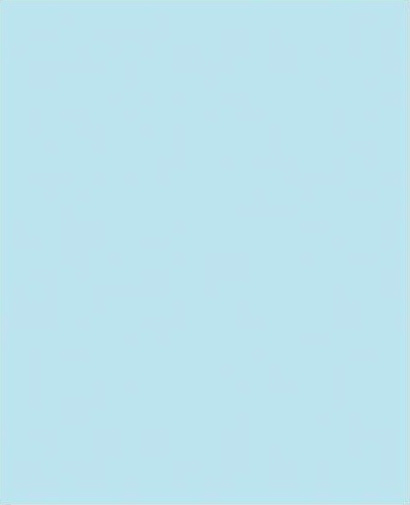 Задание
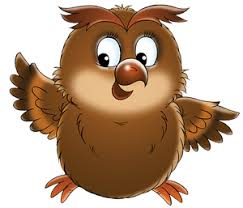 Дорогой ученик, на данном слайде представлена биография автора Михаила Александровича Врубеля(автора картины «Царевна лебедь». Внимательно прочитай информацию и запомни.
Михаил Александрович Врубель – известный русский художник рубежа 19-20 веков, работавший во множестве техник. Он является автором  картины: «Царевна-Лебедь».
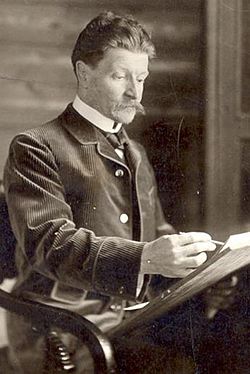 Михаил Врубель – гениальный художник. Его картины привлекают внимание зрителей своей глубиной и трагичностью, что говорит об их создателе как о человеке с тонкой душой. Он по праву считается одним из ярчайших русских творцов рубежа 19-20 веков.
Навигация
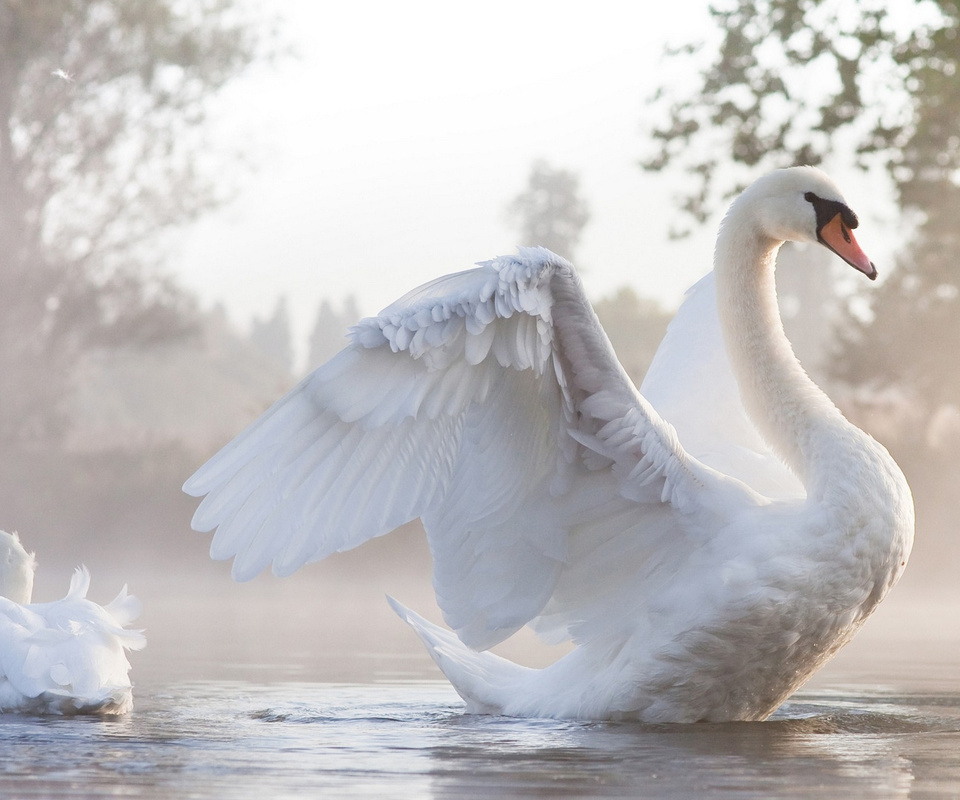 Описание картины
Задание
Посмотри отрывок из произведения Александра Сергеевича Пушкина: «Сказка о царе Салтане».
Пронаблюдай, как автор описывает царевну-Лебедь.
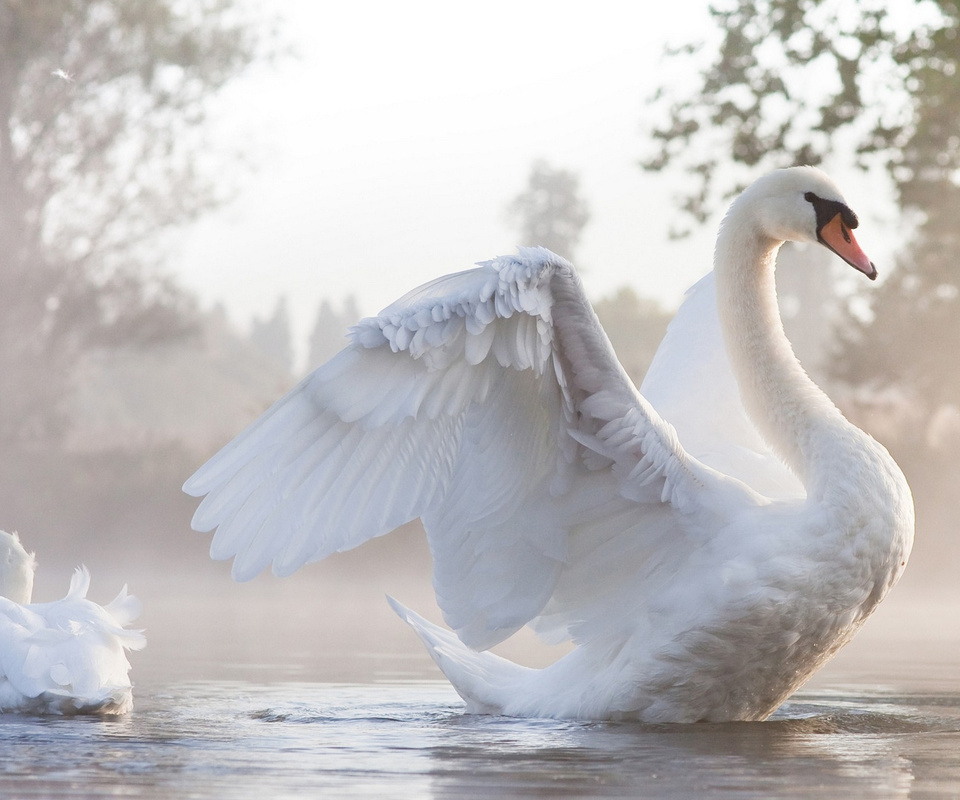 Задание
Постарайся по картине самостоятельно устно описать царевну-лебедь.
Тебе поможет приём «Лупа»
М.А. Врубель «Царевна-Лебедь»
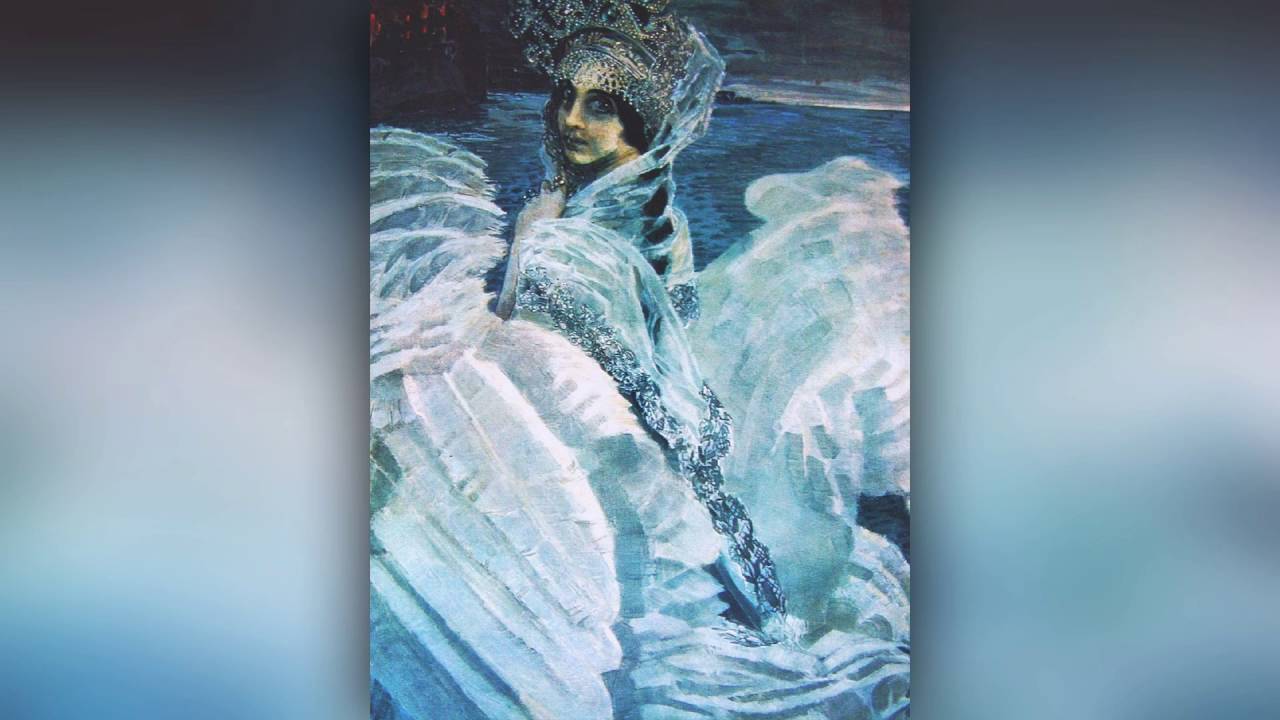 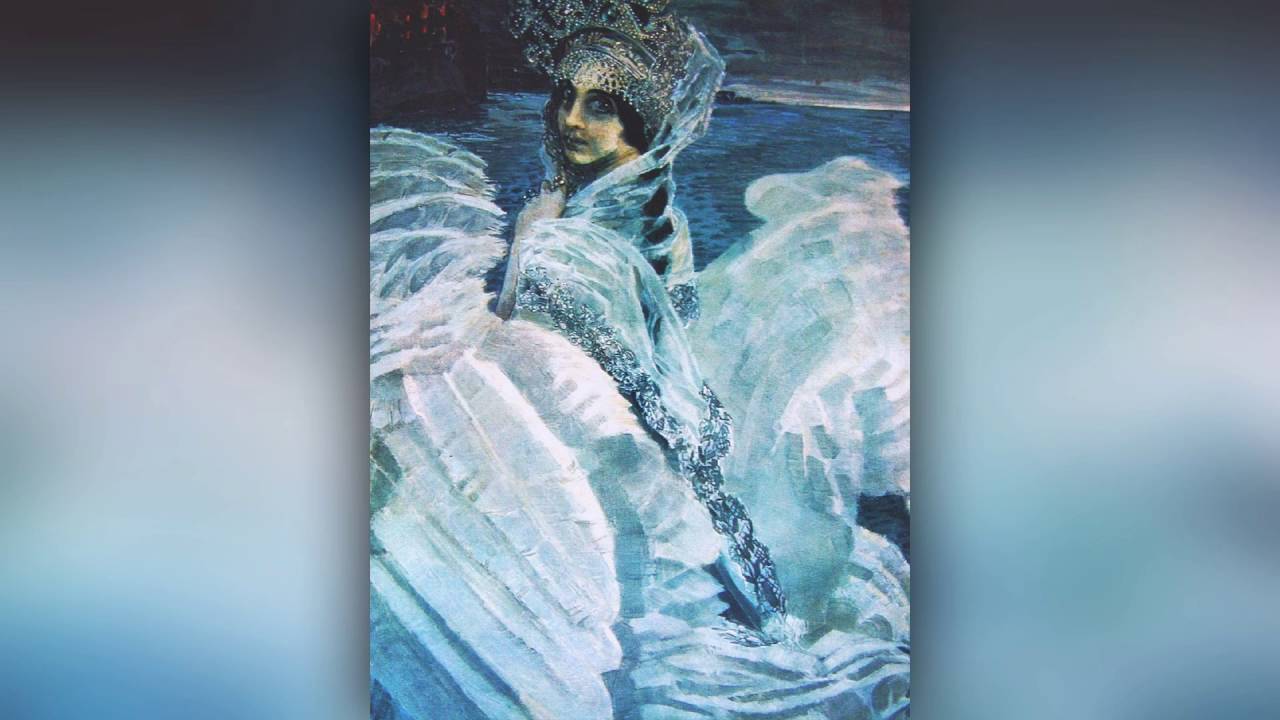 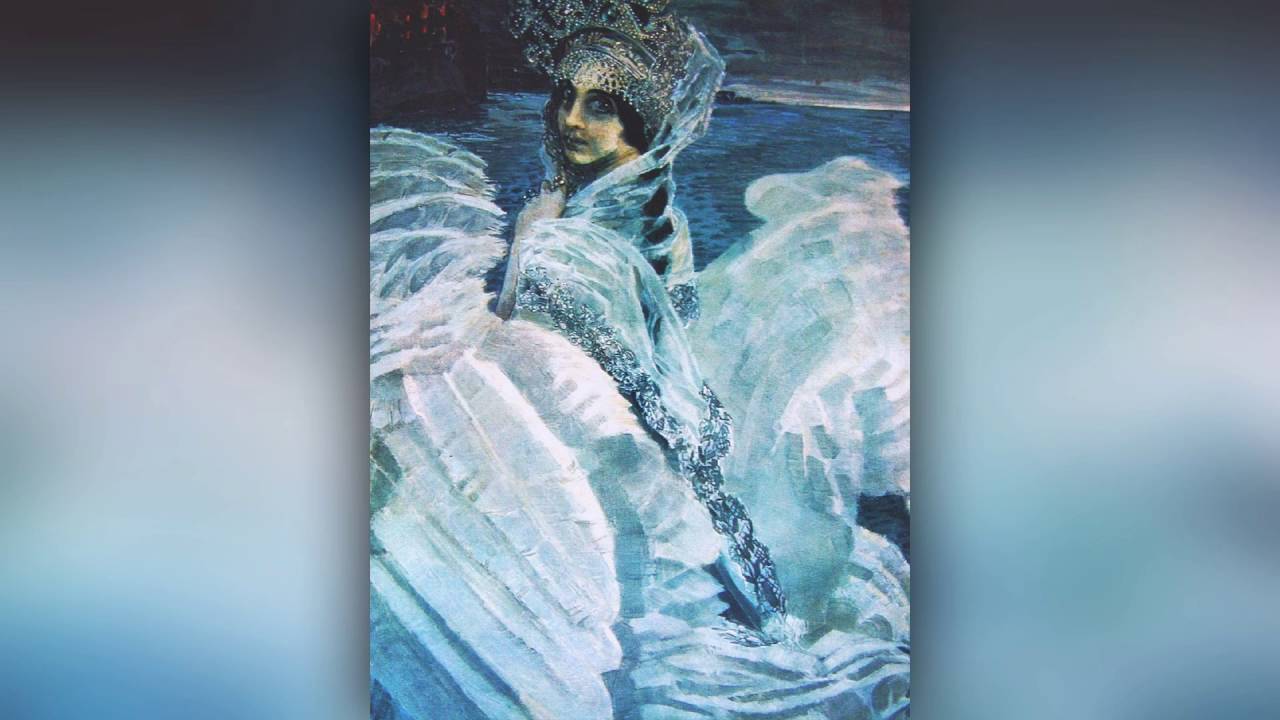 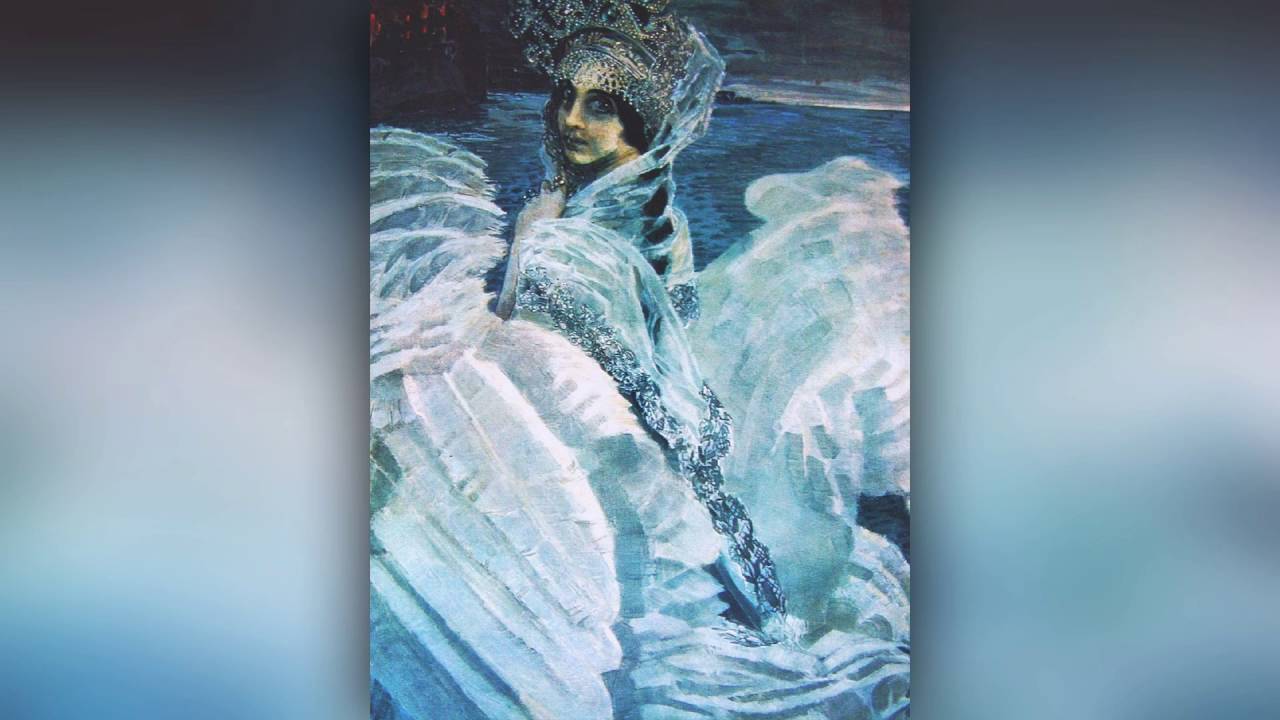 Навигация
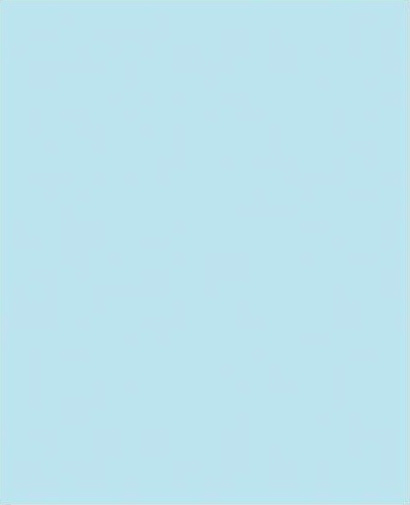 Задание
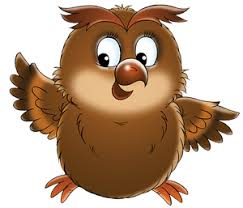 4. Как ты понимаешь описание царевны из строк: Месяц под косой блестит, а во лбу звезда горит…
Подумай над вопросами
1. Какое название ты бы предложил картине?
«Лебедь», «Царевна», «Прекрасный лебедь»…
Царевна-лебедь очень волшебна. Автор имеет в виду украшения
2. Приходилось ли тебе видеть лебедей? Опиши их
5. Как ты считаешь, изобразил ли автор все тонкости царевны на картине?
Лебедь-величавая и грациозная птица
3. Что ты можешь сказать о головном уборе царевны? (можешь вернуться к предыдущему слайду)
У царевны корона, словно из хрусталя
Навигация
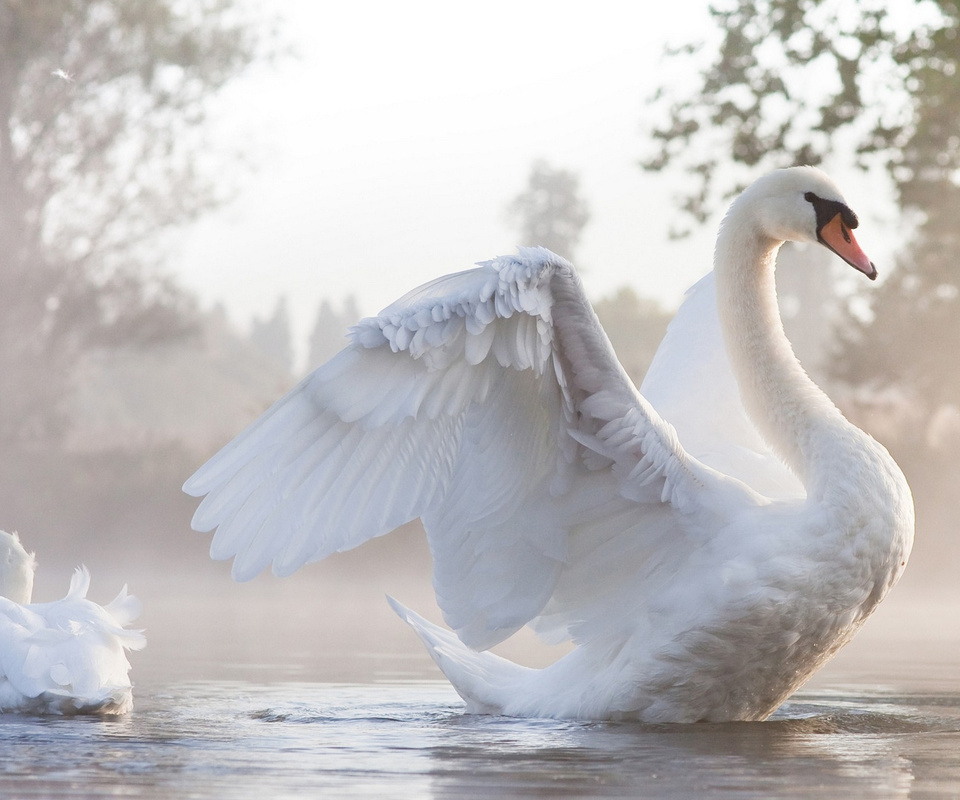 План
Сказочный образ Царевны-Лебеди 
Описание картины
Моё отношение к картине
Вступление
Основная часть
Концовка
Навигация
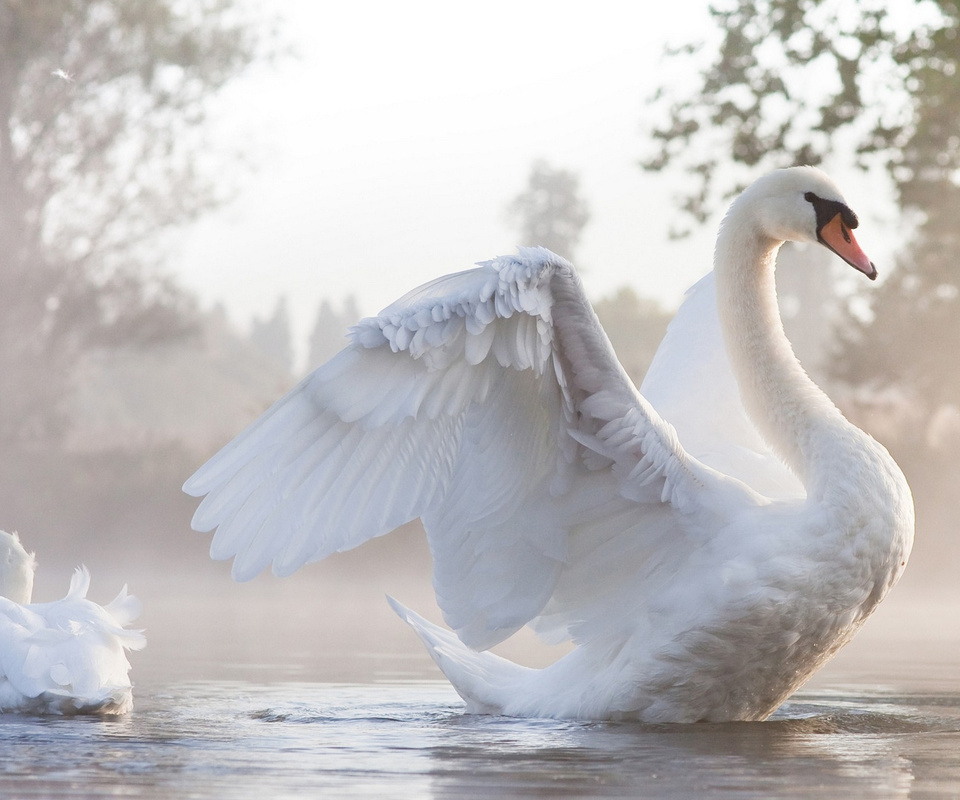 Опорные слова
Царевна
Изящная
Хрупкая
Манящая
Загадочная
Печальная
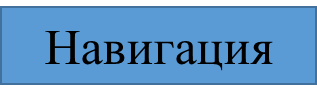 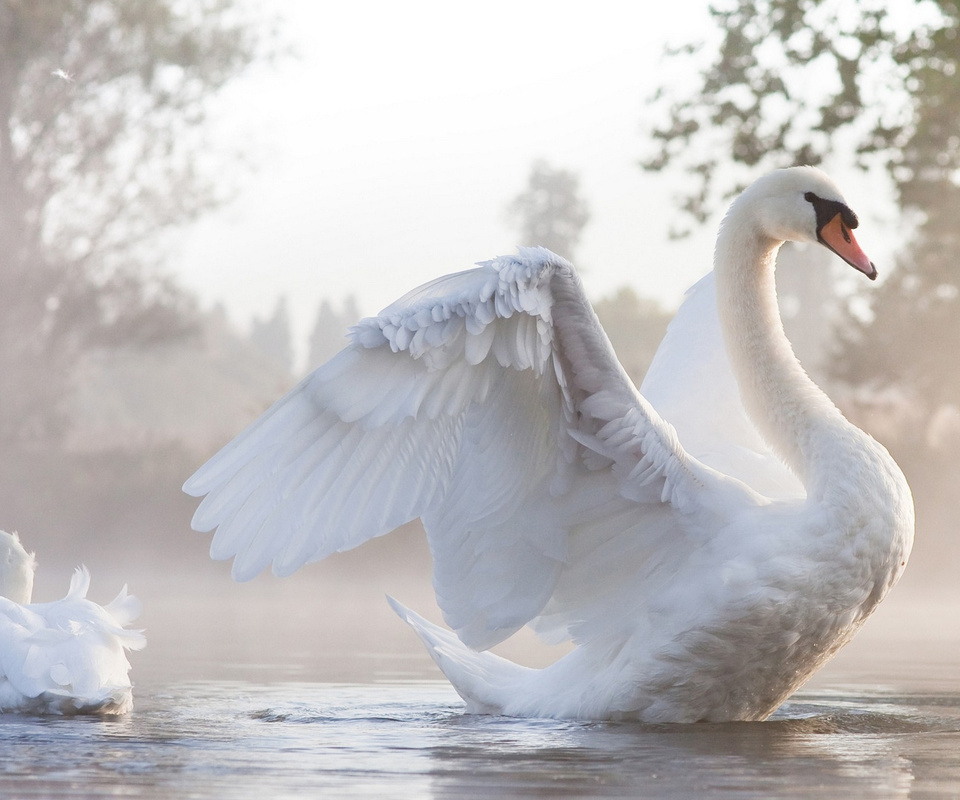 Пример сочинения
Врубель Михаил Александрович творил в конце девятнадцатого – в начале двадцатого веков. Всем известна его картина « Царевна – лебедь», которую живописец написал по сказке Пушкина «Сказка о Царе Салтане».
 
Царевна смотрит на нас большими печальными глазами, как - будто прощается навсегда. Взгляд красавицы глубокий и пронзительный. Она смотрит пристально на нас. Скоро она взмахнет крыльями, и превратиться в морскую пену.
 
На темном вечернем небе выделяется одежда царевны: белоснежное платье, похожее на свадебный наряд, кокошник и фата расшиты драгоценными камнями: жемчугом и изумрудами. Особое место в картине занимают крылья царевны–птицы. Они большие и белые. Волосы заплетены в косу и на фоне её одежды темно-черные, что еще больше украшает образ героини картины. Необыкновенной красоты лицо, роскошные одеяния, мерцающие камни создают ощущение театральной постановки.
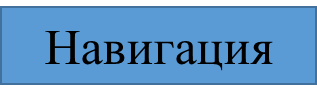 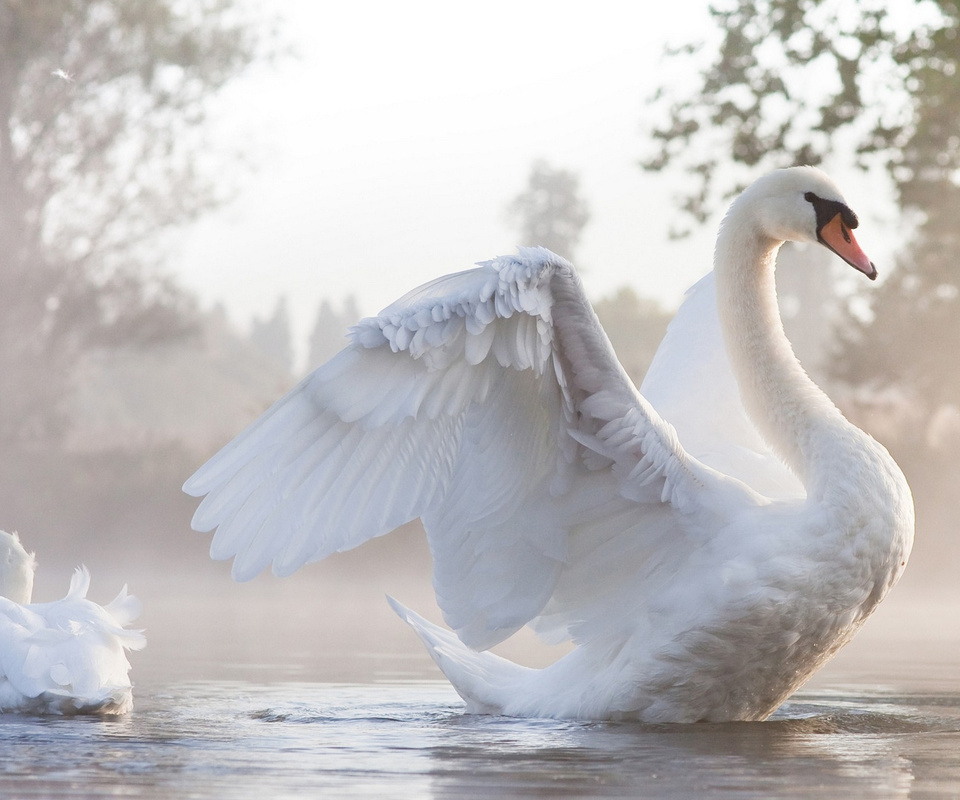 Спасибо за урок, мой дорогой друг!